La naissance du monothéisme juif
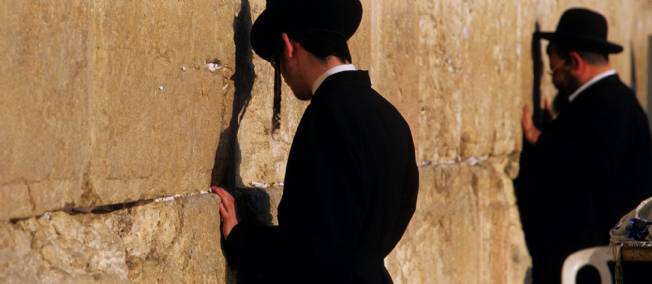 Séance 3

Le judaïsme hier et aujourd’hui
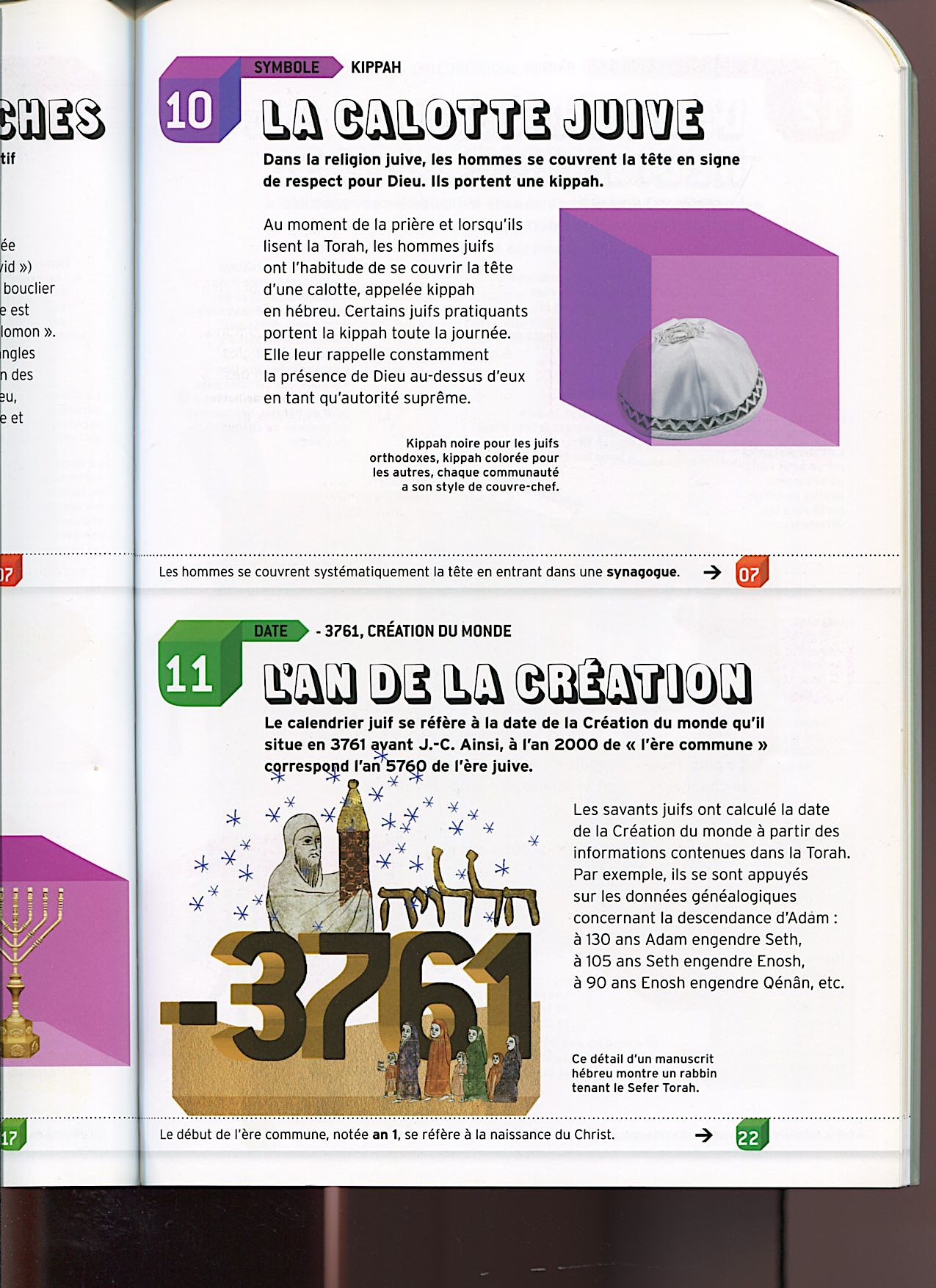 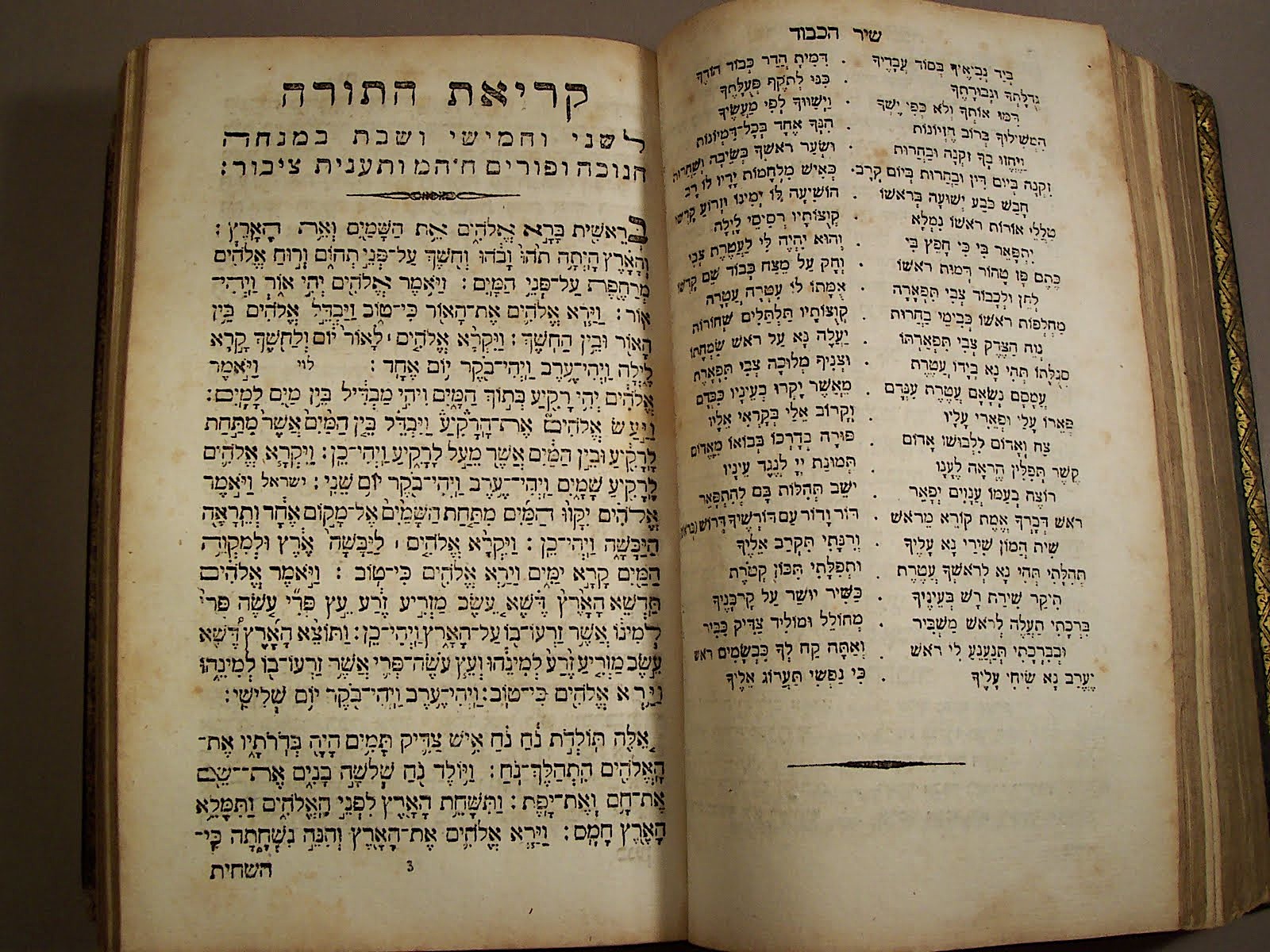 Bible Hébraïque : 1000 ans de rédaction & 24 livres
Les 5 livres de la Torah : Genèse, Exode, Lévitique, Nombres, Deutéronome
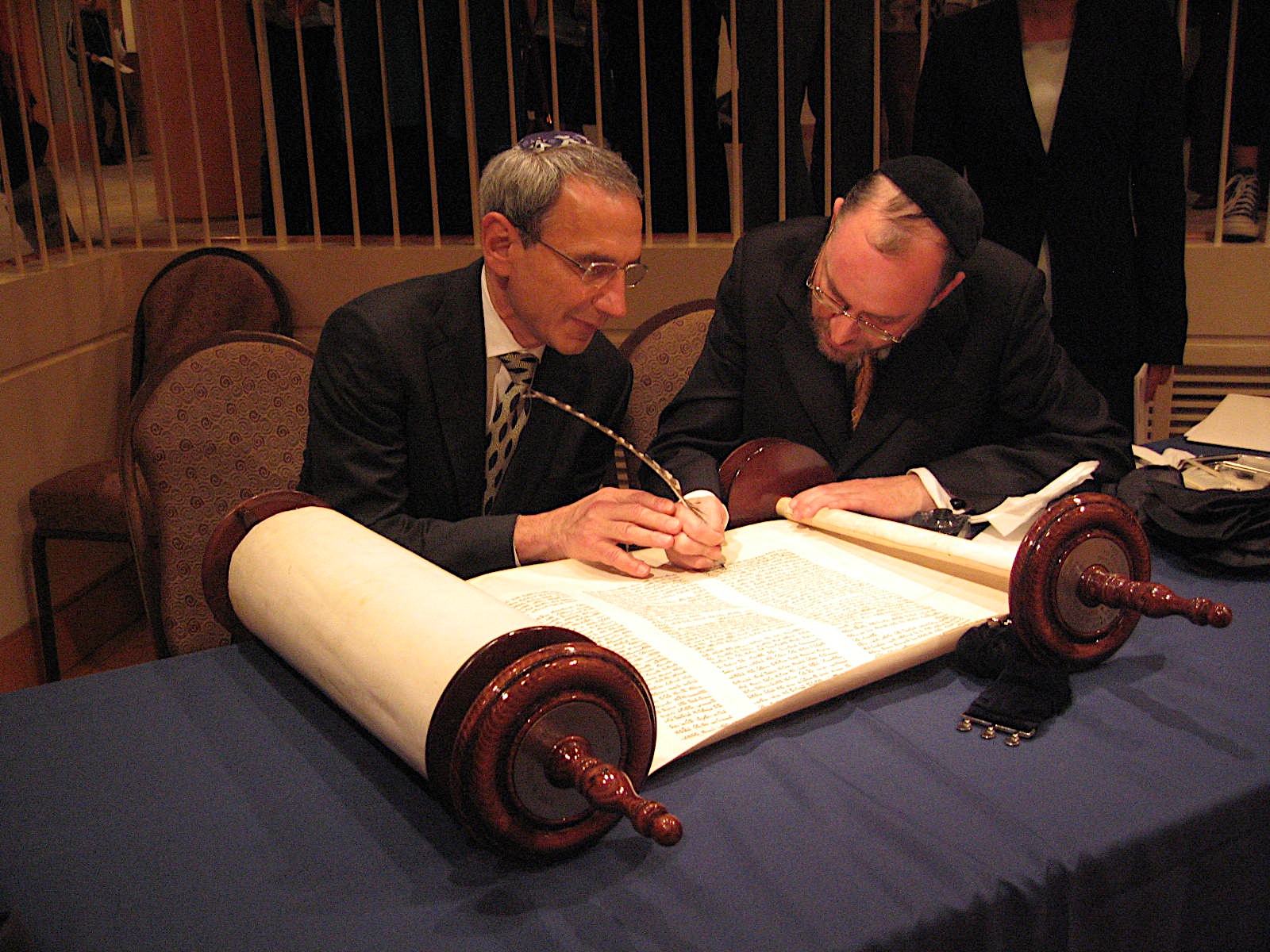 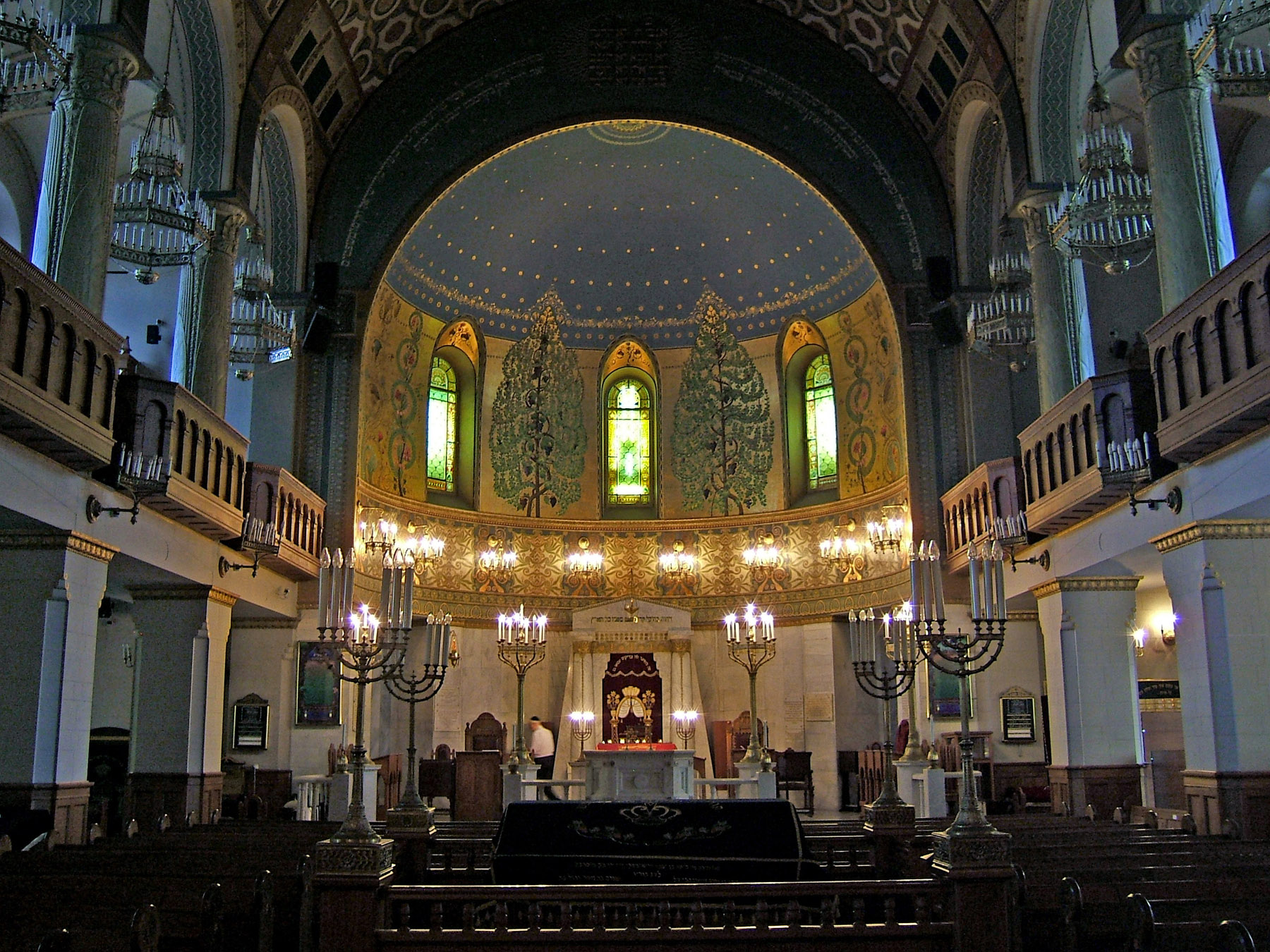 La synagogue & le rabbin
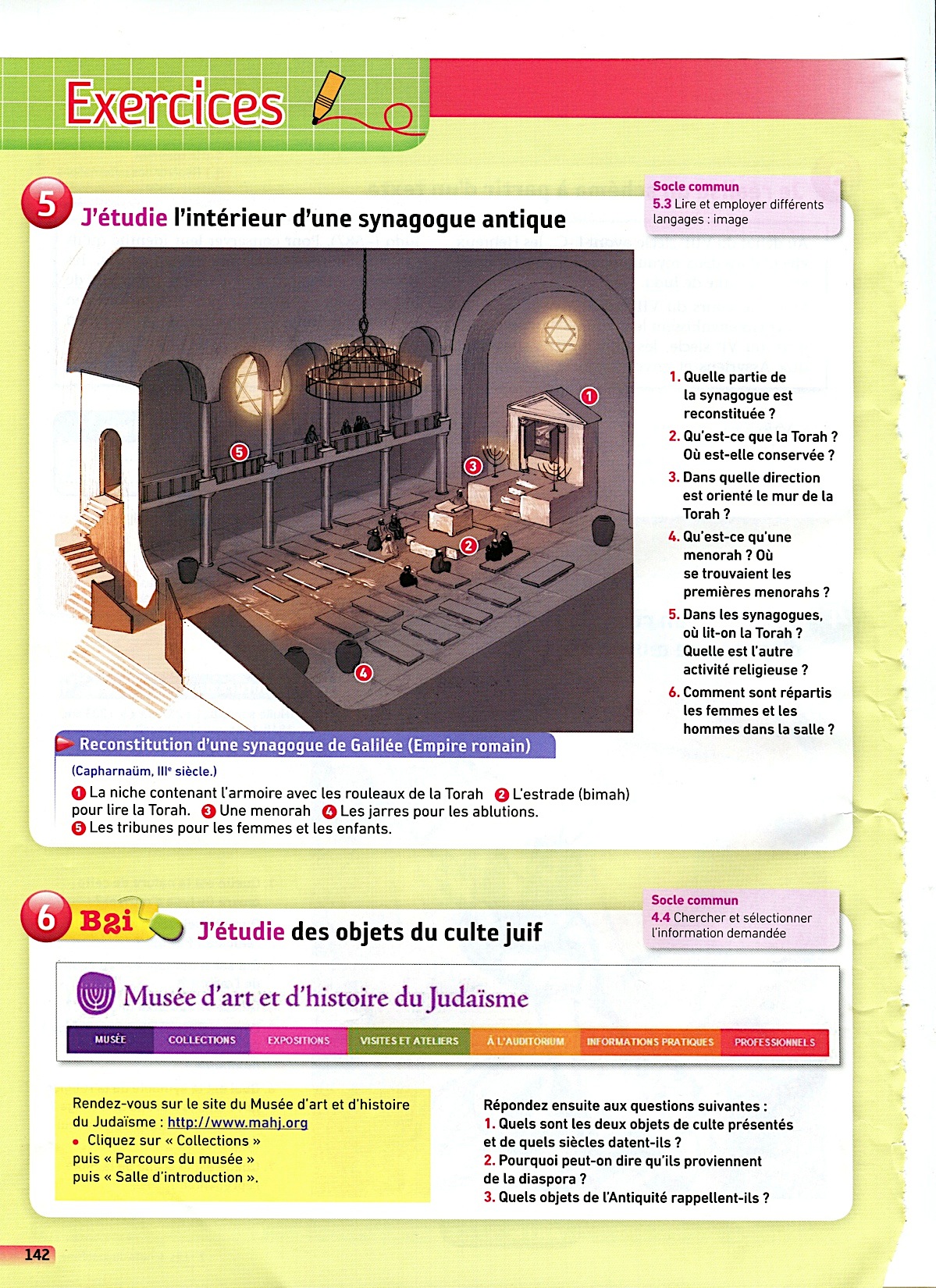 Menorah
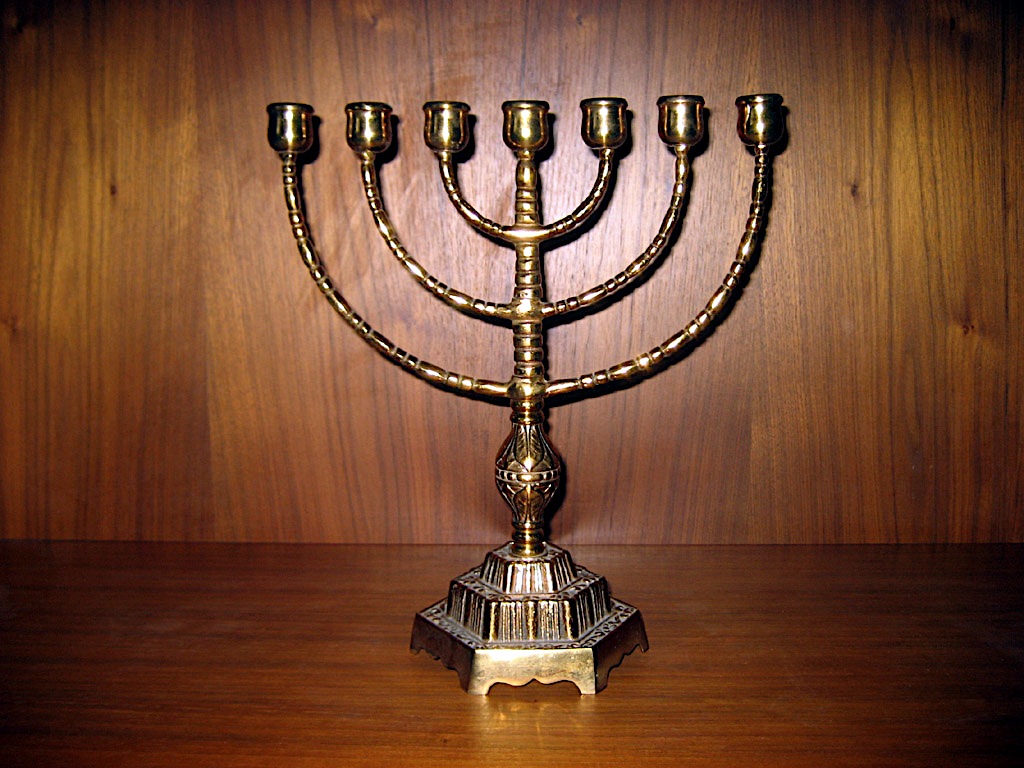 Hanoukia
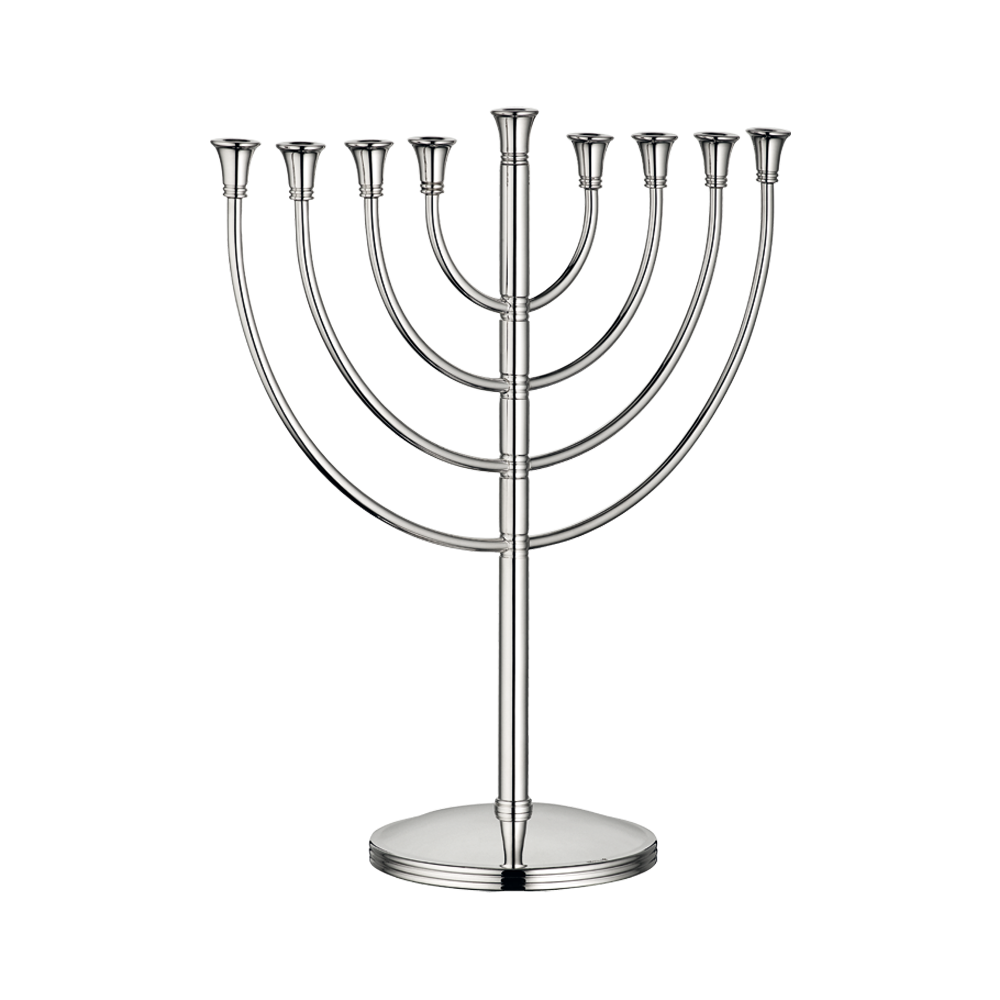 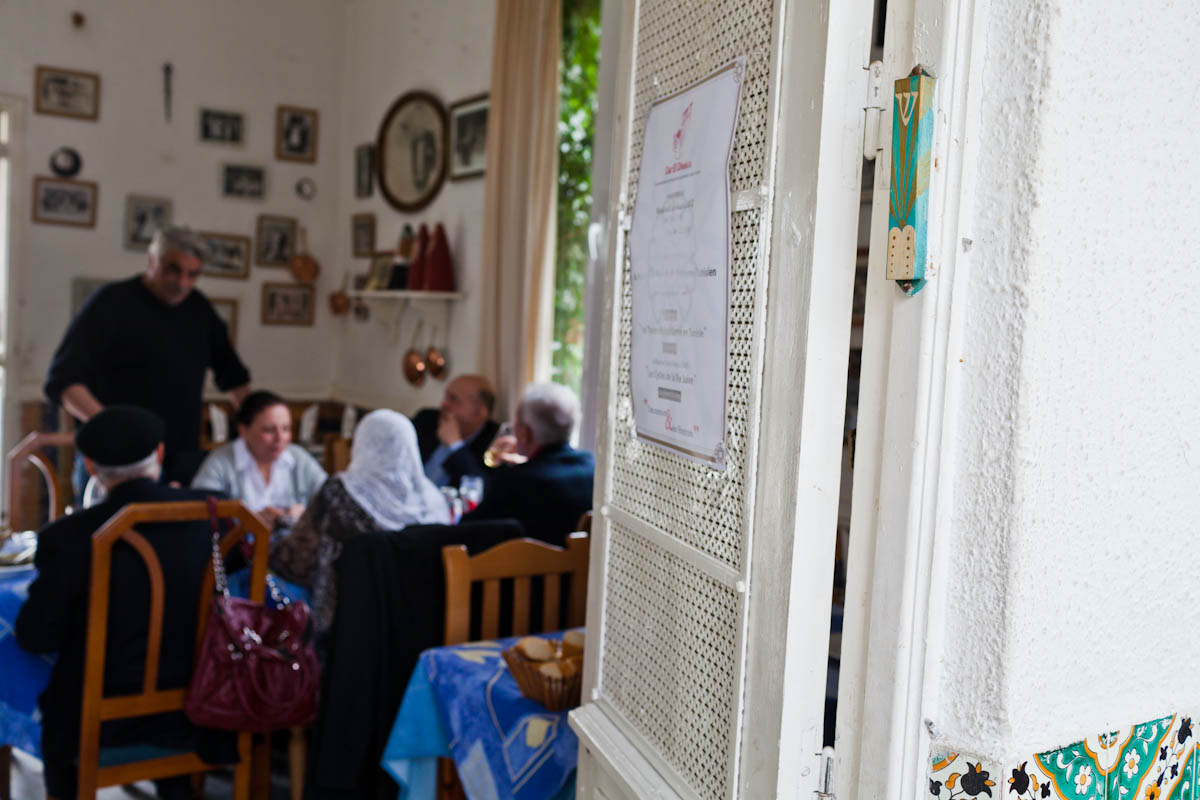 Mezouza
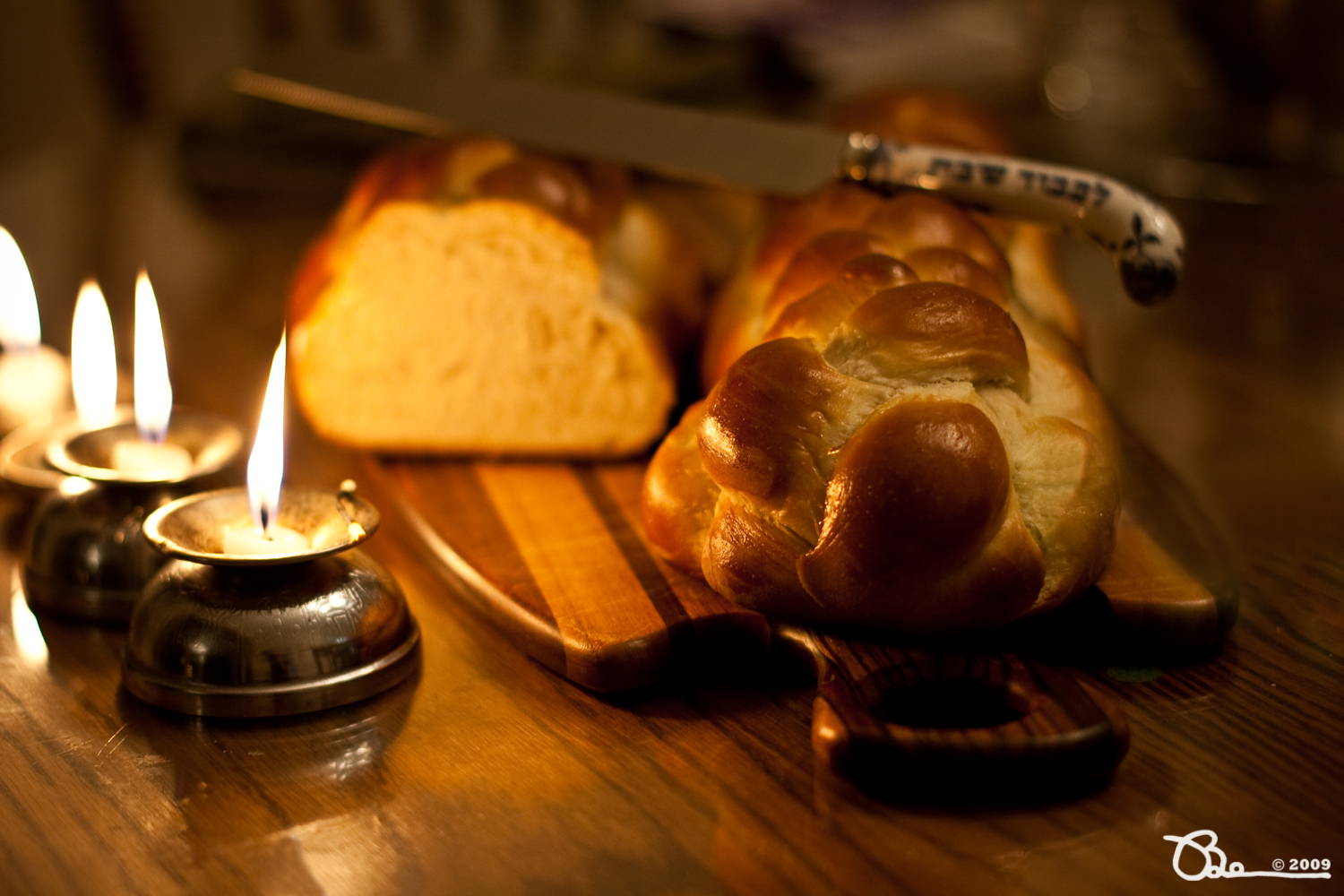 Shabbat shalom
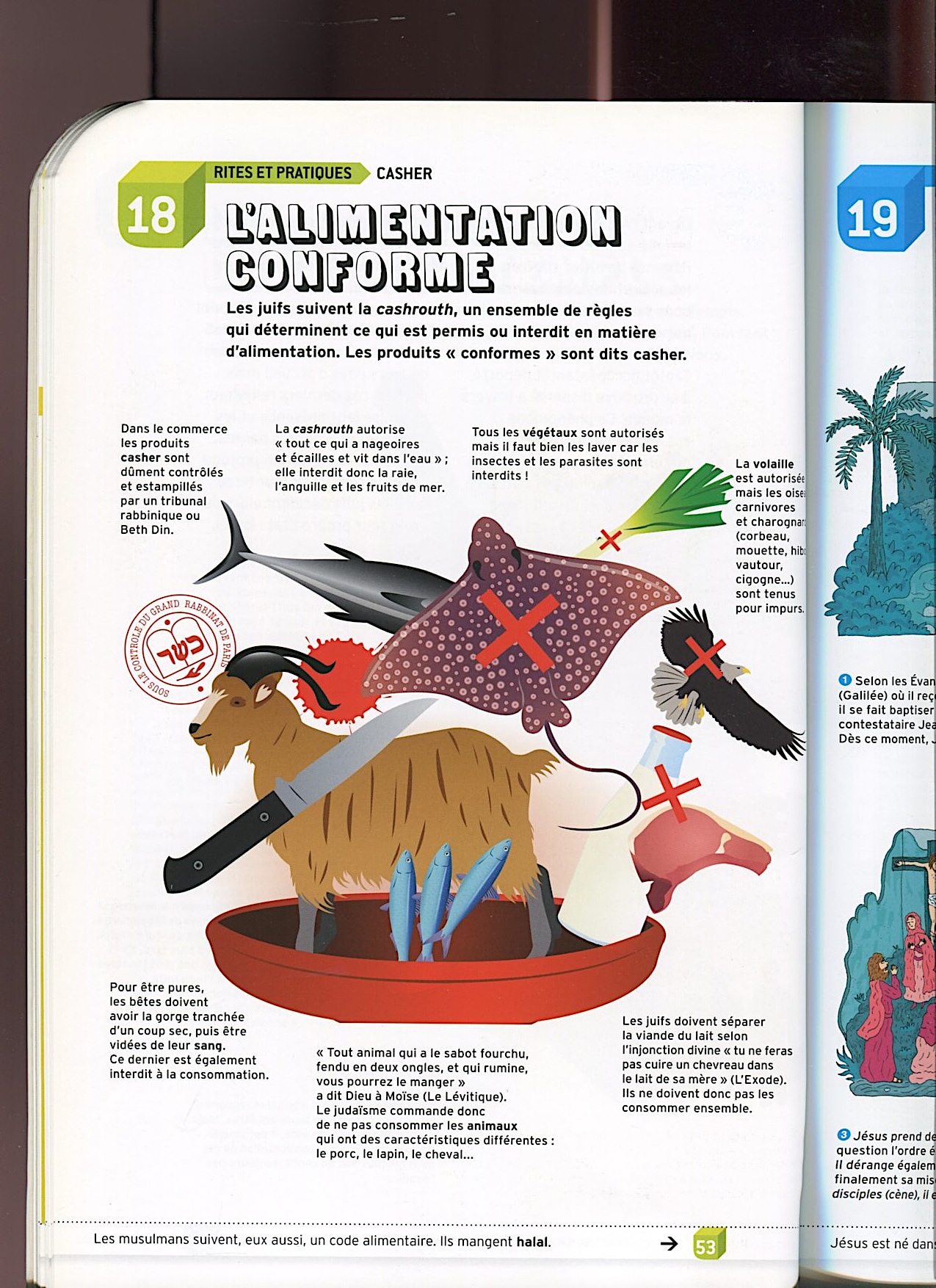 casher
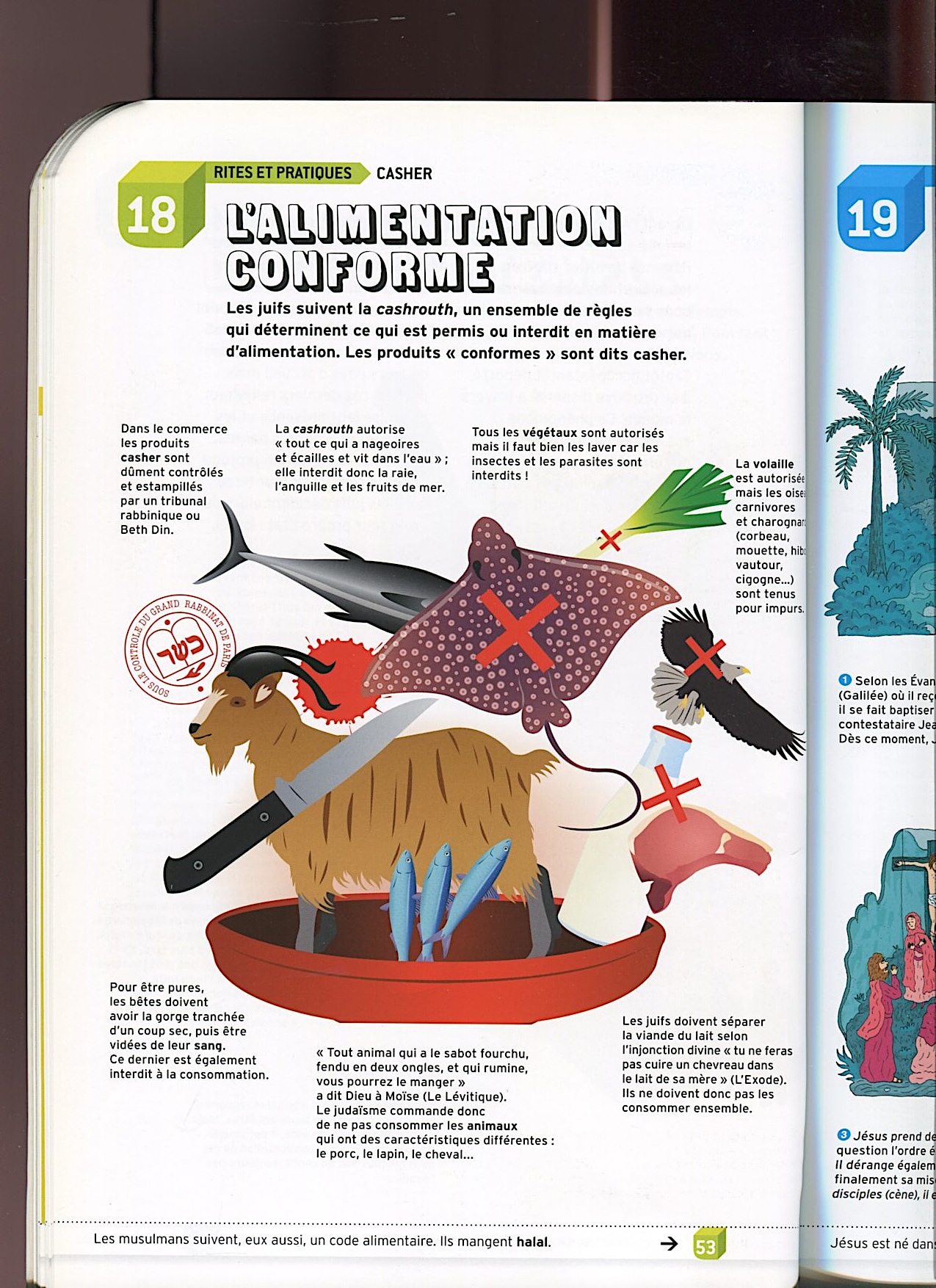 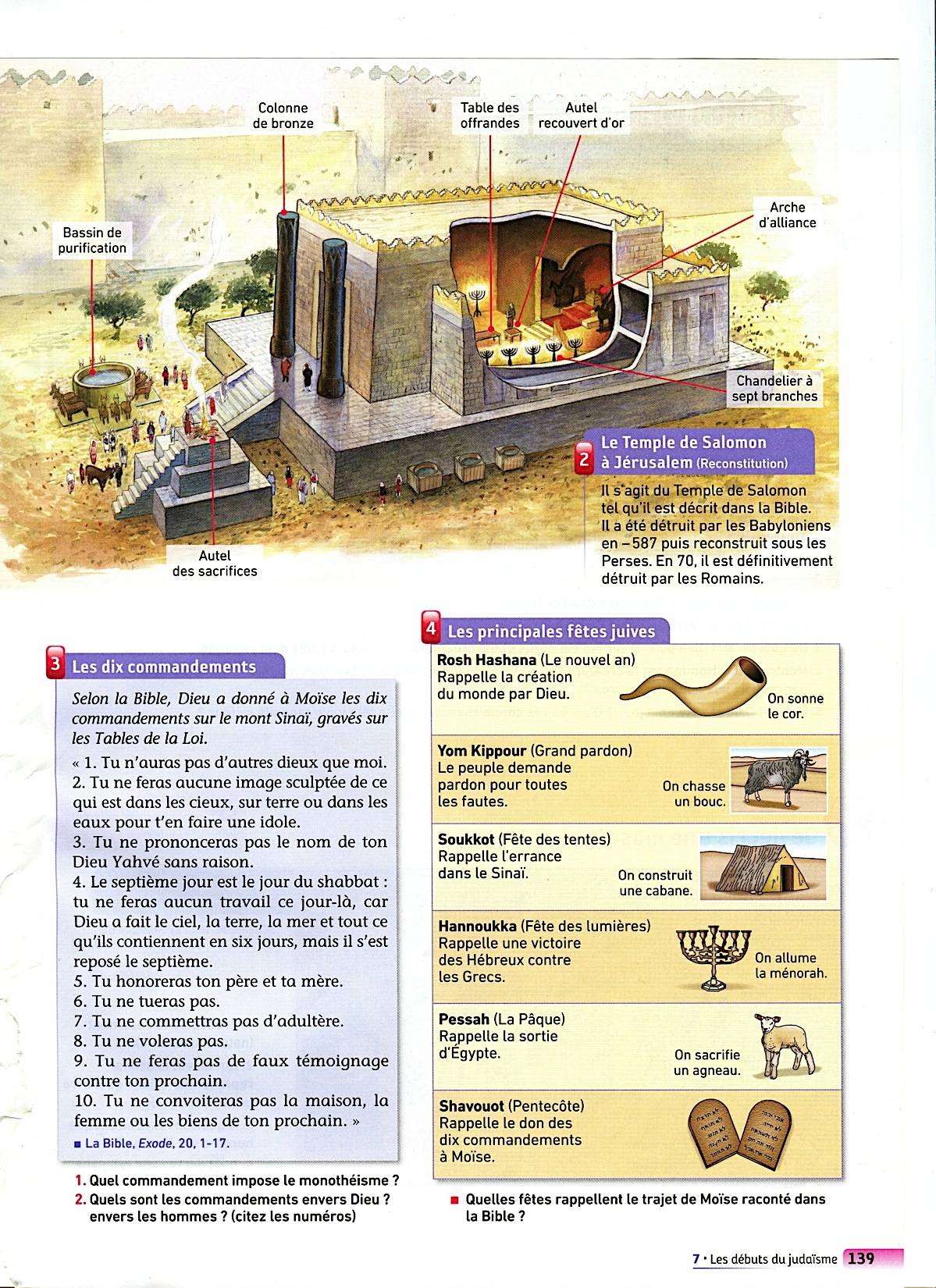 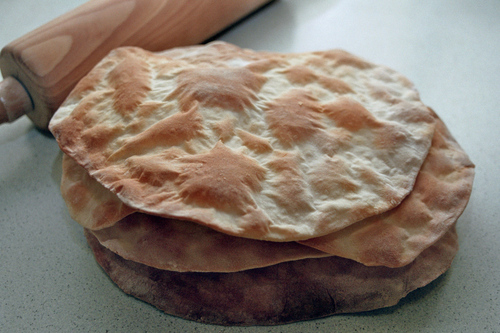 On mange du pain azyme (sans levure) en souvenir du pain qui n’a pas eu le temps de lever la nuit de la fuite. On sert des herbes amères qui évoquent l’amertume de l’esclavage en Égypte, de l’eau salée qui rappelle les larmes.
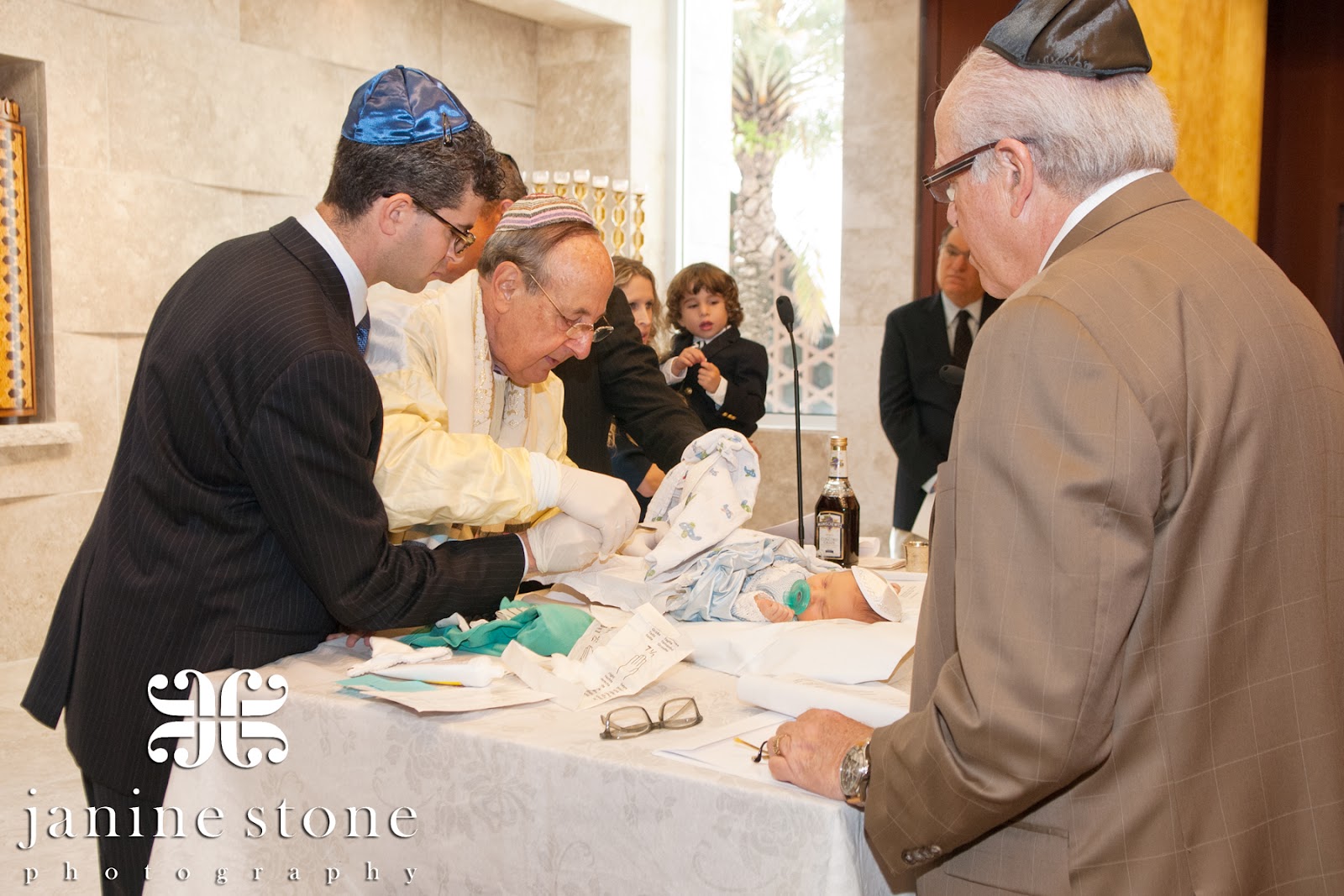 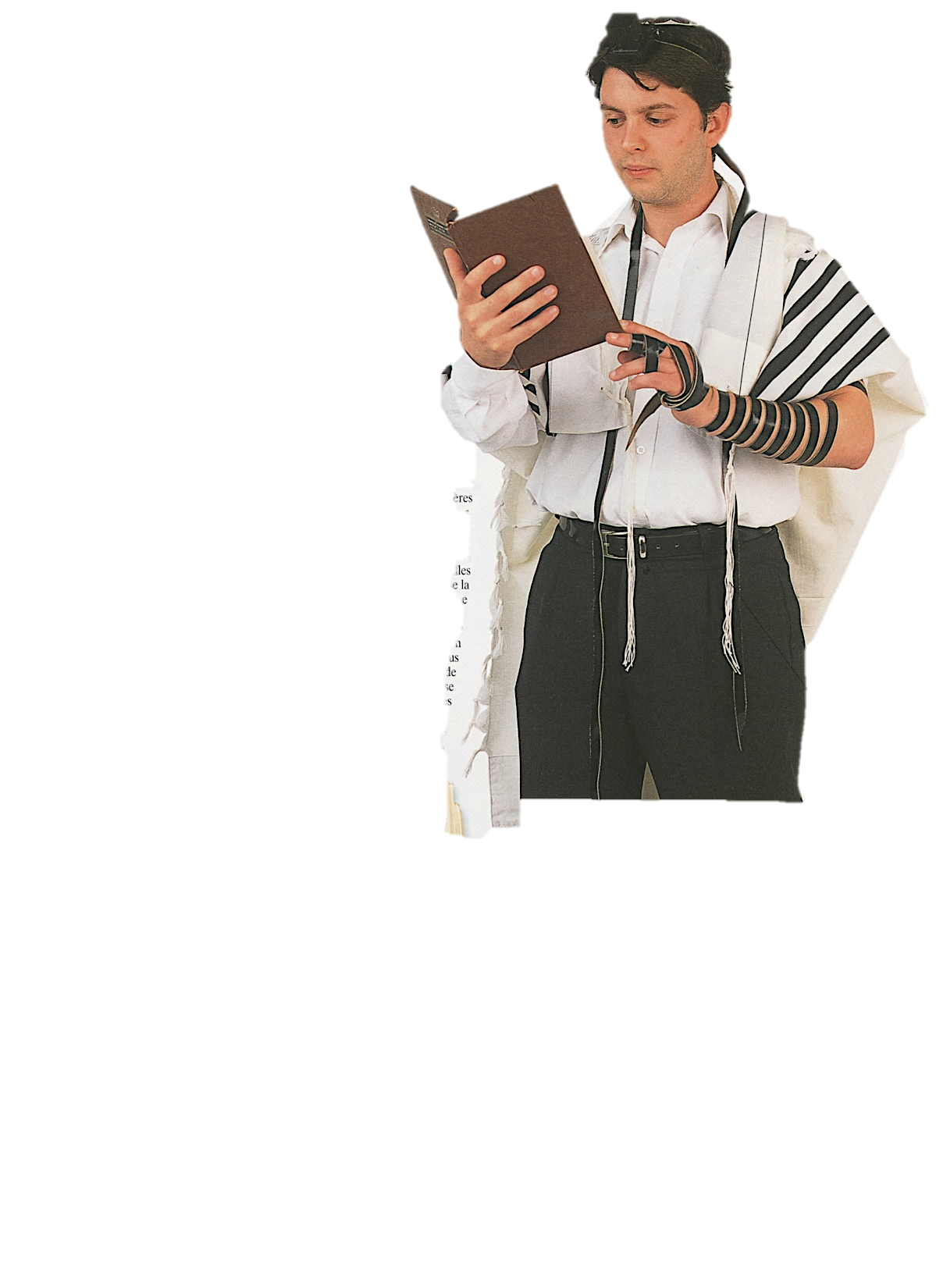 Circoncision
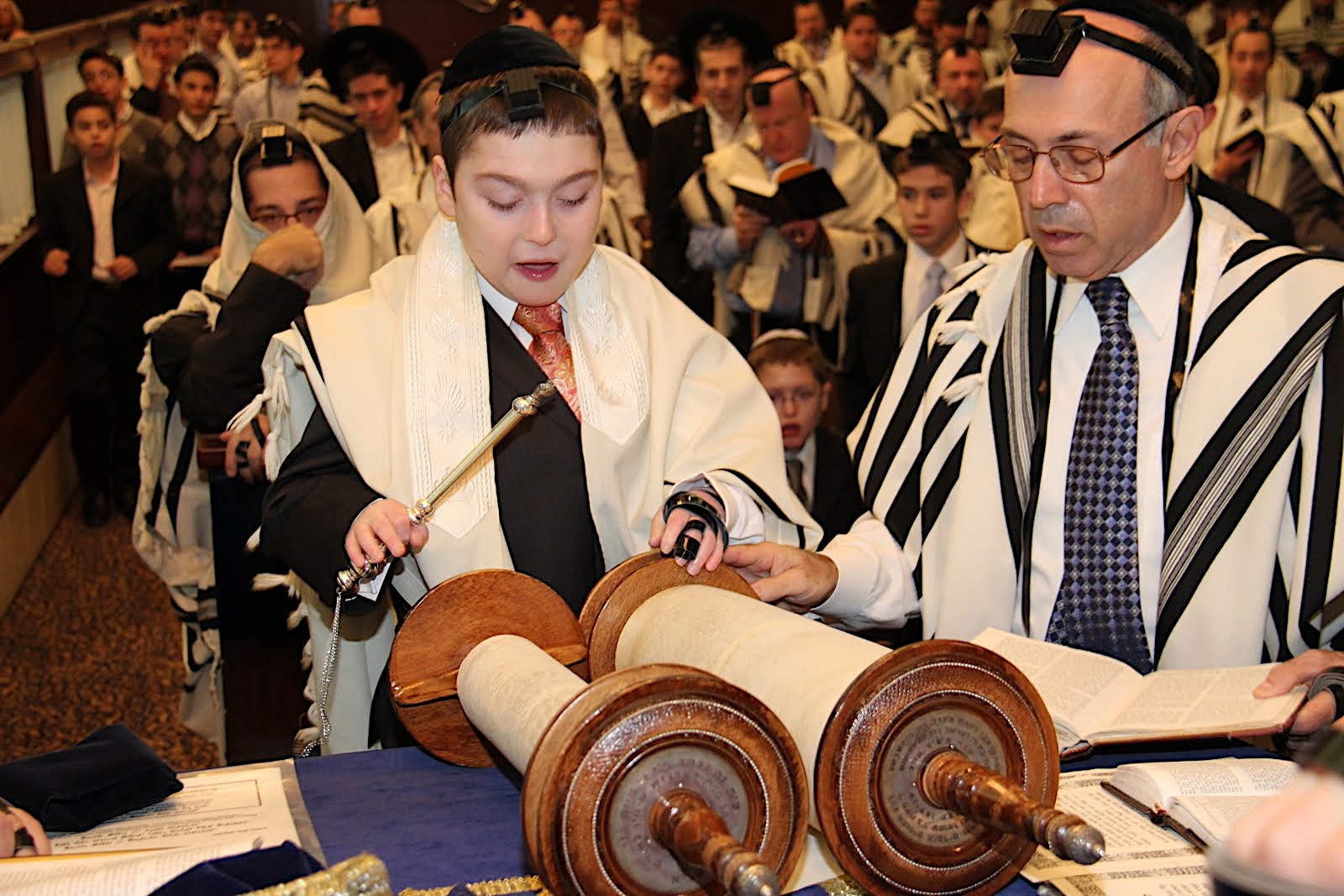 prière
Bar-Mitzvah
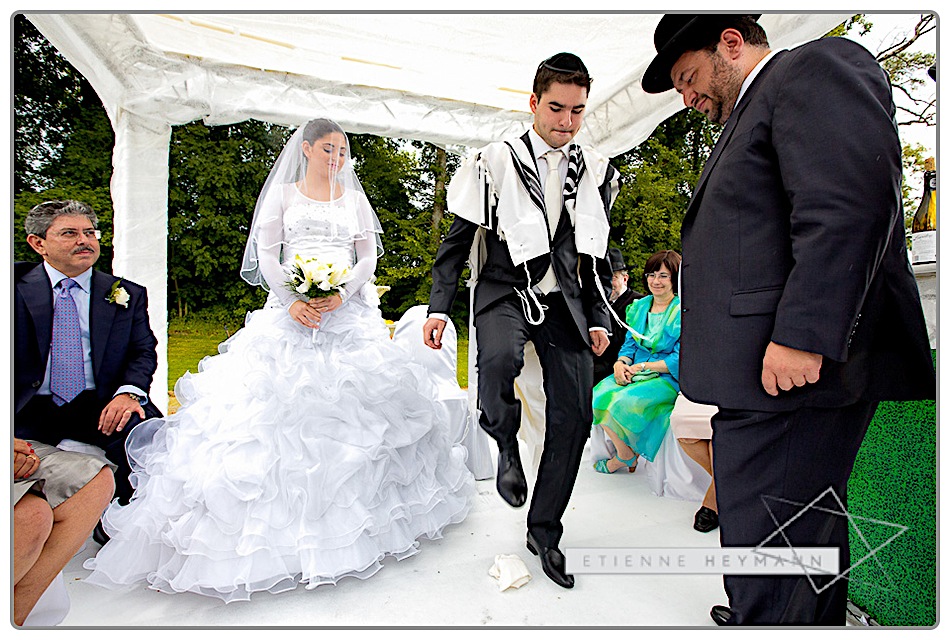 Mariage
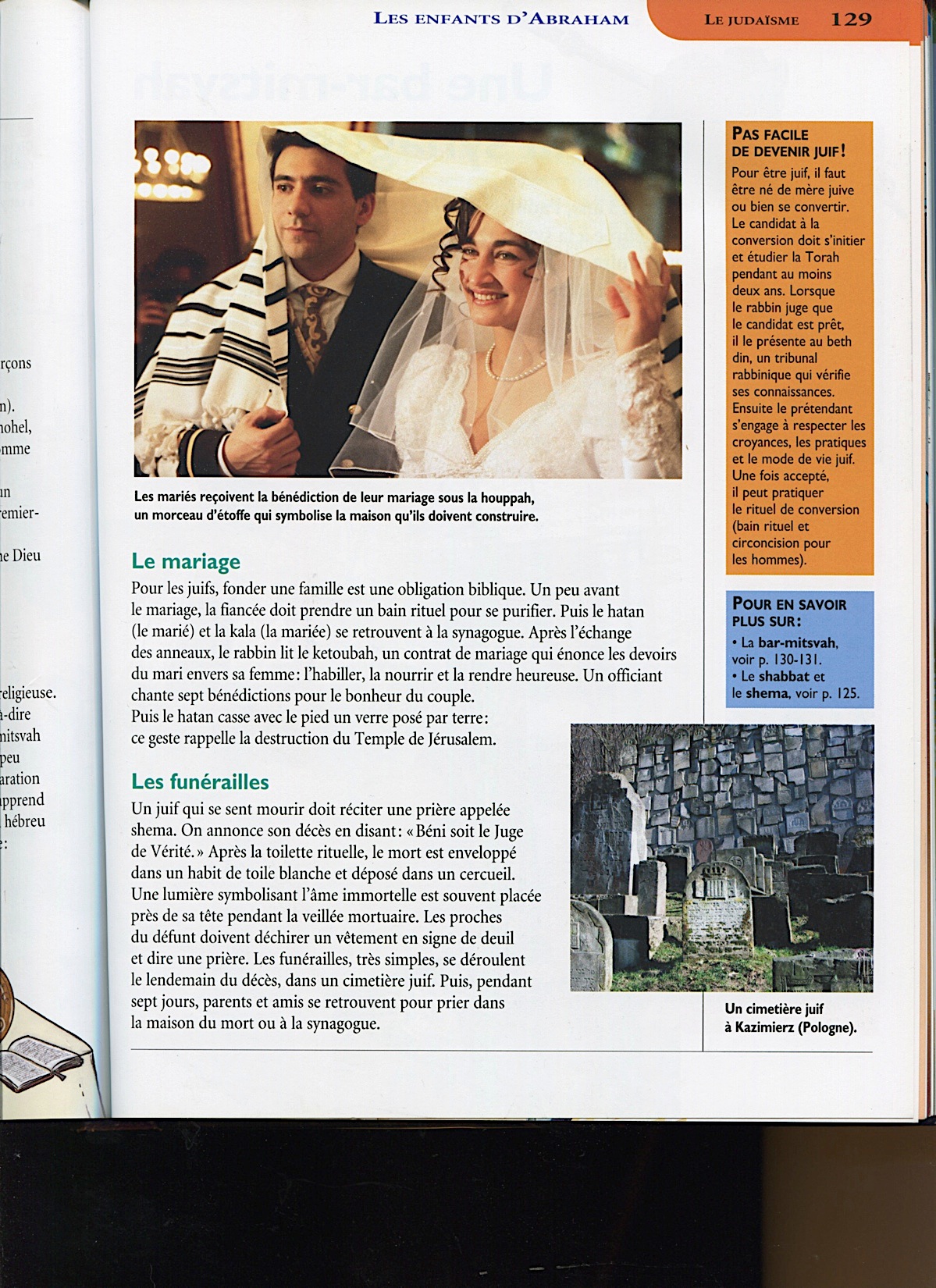 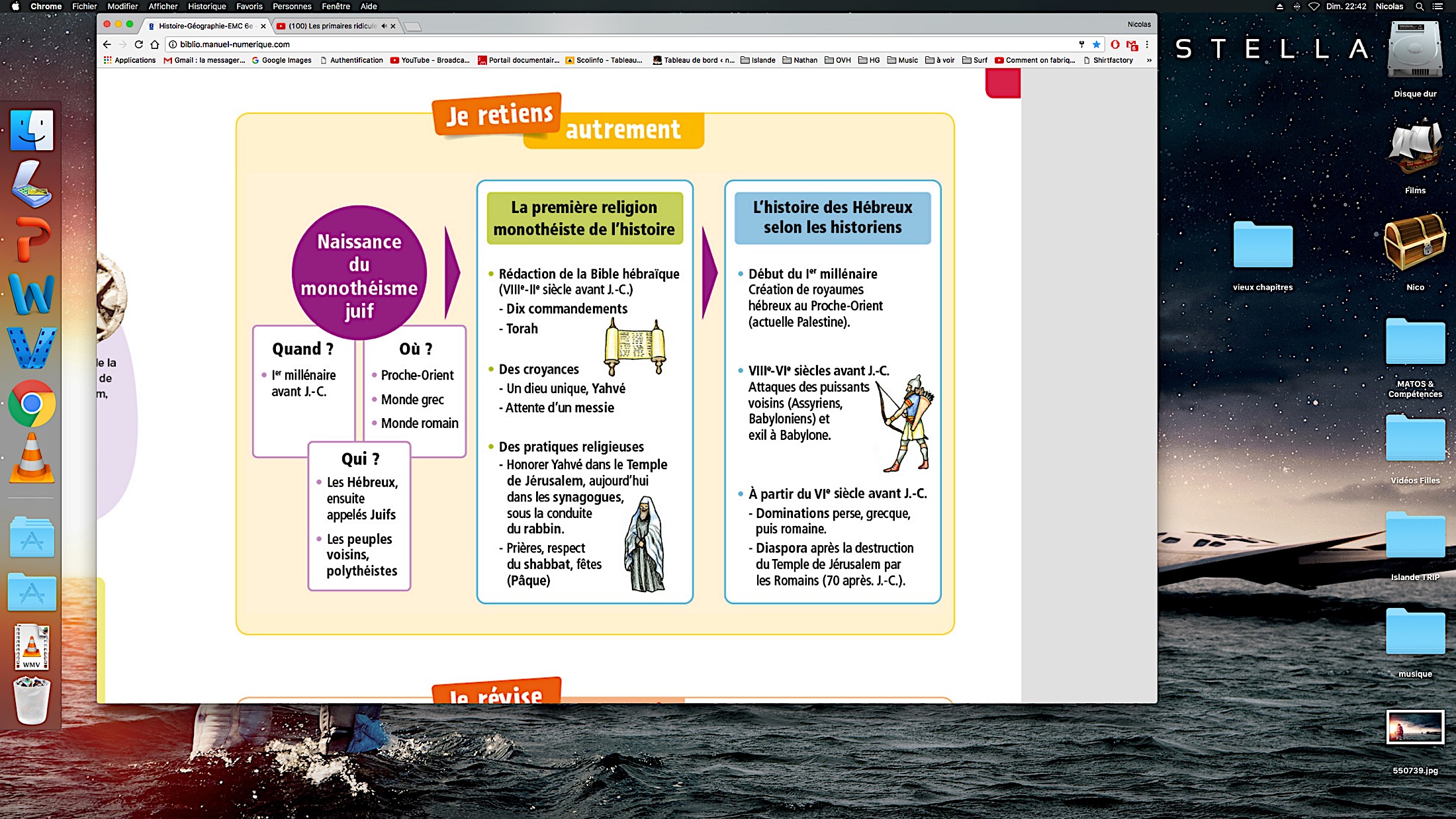